Hankeviestinnän ABC
Tiina Arpola ja Kerttu Lassila
3.6.2024
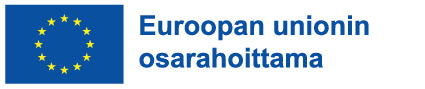 Viestintä on mahdollisuus
Miten hankkeesta ja ohjelmakaudesta tehdään näkyvämpi?
Tavoitteena ei ole minimirajan ylitys vaan tuloksien näkyväksi tekeminen
Kattava viestintä on keskeinen osa toteutuksen kokonaisuutta, joka vaikuttaa hankkeen onnistumiseen
Ennakoi! Sanktiouhka on vasta viimeinen väline
Aloitettava heti hankkeen alusta
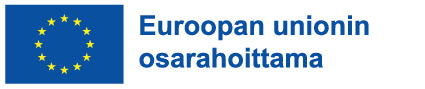 2
3.6.2024   |
Hankeviestintä
Koska hankkeita toteutetaan julkisella rahoituksella, kaikilla on myös oikeus saada tietää, mitä rahoituksella on saatu aikaan.
Viestinnän avulla levitetään tietoa hankkeen toiminnasta ja tuloksista. Viestinnälle on tuen ehtoihin sisältyen velvoitteita mutta viestintä on osittain myös vapaa-ehtoista.
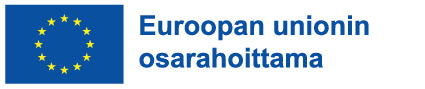 3
3.6.2024   |
Miksi hankkeesta kannattaa viestiä?
Viestinnän avulla esimerkiksi:​
kerrot hankkeen etenemisestä, toiminnasta, onnistumisista ja muista tuloksista.​
lisäät hanketoiminnan näkyvyyttä.​
markkinoit omaa ja yhteystyökumppaneiden työtä.​
saat hankkeessa mukana olevat ja kohderyhmät innostumaan.​
löydät uusia yhteistyökumppaneita, luot verkostoja ja kokoat ihmisiä yhteen.
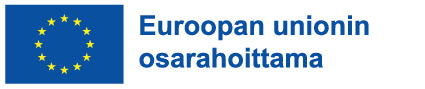 4
3.6.2024   |
Miksi? Miten?
Jos kukaan ei tiedä mitä kehittämishankkeissa tehdään, onko se vaikuttavaa?
Viestintä tuo asiantuntemusta esille ja edistää toiminnan jatkuvuutta ja uusia avauksia.
Eri hankkeet voivat myös tehdä yhteistyötä yhteisten teemojen kautta
Viestinnän tavoite on tukea hankkeen etenemistä
Anna vinkkejä rahoittajalle missä seurata hankkeiden viestintää, jotta rahoittaja voi jakaa eteenpäin
Julkaisut vastaavat ohjelmakauden painopisteitä ja hankkeessa luvattuja tuloksia
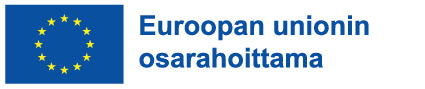 5
3.6.2024   |
Mistä liikkeelle?
Tutustu rahoittajan viestintäohjeisiin
Tee viestintäsuunnitelma ja päivitä sitä hankkeen aikana
Tavoitteet, ydinviestit, kanavat, pääkohderyhmät, aikataulut, vastuut 
Hyödynnä sosiaalinen media
Yhdenmukainen viestinnän ilme
Osallista koko tiimi ja sidosryhmät viestintään
Seuraa viestinnän vaikuttavuutta ja kehitä viestintää hankkeen aikana
Mittarit?
Mieti, mitä hankkeen loppuessa tapahtuu
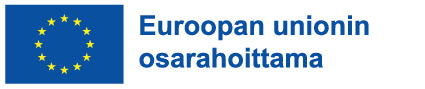 6
3.6.2024   |
Viestintää tehdään myös yhdessä!
Viestintään on tarjolla työkaluja, ohjeita, kanavia ja tukea. Yksin ei tarvitse pärjätä.
Rahoittajan omat somekanavat
Rahoittajan verkkosivut
Ohjausryhmän tuki
Muistakaa myös rahoittaja! 
Hankejutut
Esimerkkihankkeet
Hyvät tulokset
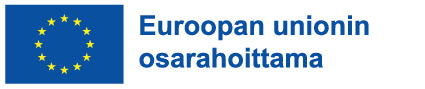 7
3.6.2024   |
Hyviä materiaaleja
Metropolian hankeviestinnän käsikirja
https://www.theseus.fi/bitstream/handle/10024/506572/2021%20OIVA%2042%20Hankeviestinn%c3%a4n%20k%c3%a4sikirja.pdf?sequence=2&isAllowed=y (theseus.fi)
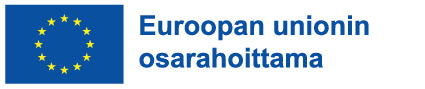 8
3.6.2024   |
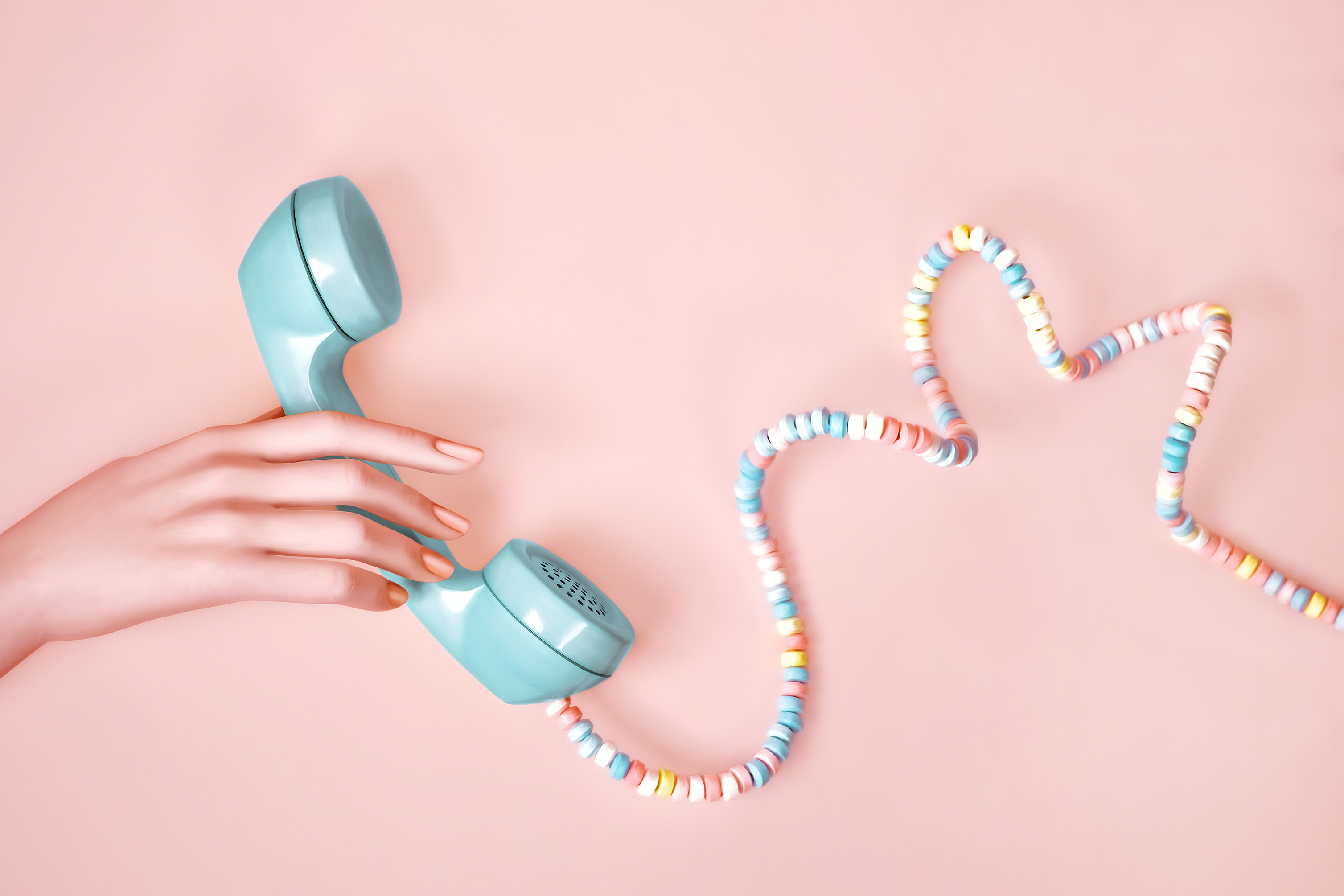 Rakennerahastojen viestintävinkit
Etelä-Savon ELY-keskus,Etelä-Savo, Pohjois-Karjala, Pohjois-Savo
Sirpa Leikas
Tiina Arpola

Sähköpostit ovat muotoa etunimi.sukunimi@ely-keskus.fi

Yleisesti viestinnässä neuvoo oman hankkeenne yhteyshenkilö
9
Maaseuturahoituksen viestintävinkitRahoittajan kanavat
EU:n maatalous- ja maaseuturahoituksen yleisiä kanavia ​valtakunnallisesti ja alueellisesti
Valtakunnallisia
@maaseutufi (Instagram, Facebook)
#maaseuturahoitus ja #maaseutufi

Pohjois-Savo
@Pohjoissavonmaaseutu (Instagram, Facebook)
#mahdollisuudetkasvavatmaaseudulla #maaseuturahoitus
Mahdollisuudet kasvavat maaseudulla –uutiskirje (Tilaa uutiskirje (viestitys.fi)​
Maaseutu.fi/Pohjois-Savo -sivusto Pohjois-Savo - Maaseutu.fi

Etelä-Savo
@Maaseutukuriiri (Instagram, Facebook)
#eteläSavo
Maaseutu.fi/Etelä-Savo -sivusto Etelä-Savon maaseutu
Pohjois-Karjala
@Pohjoiskarjalanmaaseutu (Instagram, Facebook)
#pohjoiskarjala
Maaseutu.fi/Pohjois-Karjala -sivusto Pohjois-Karjala - Maaseutu.fi
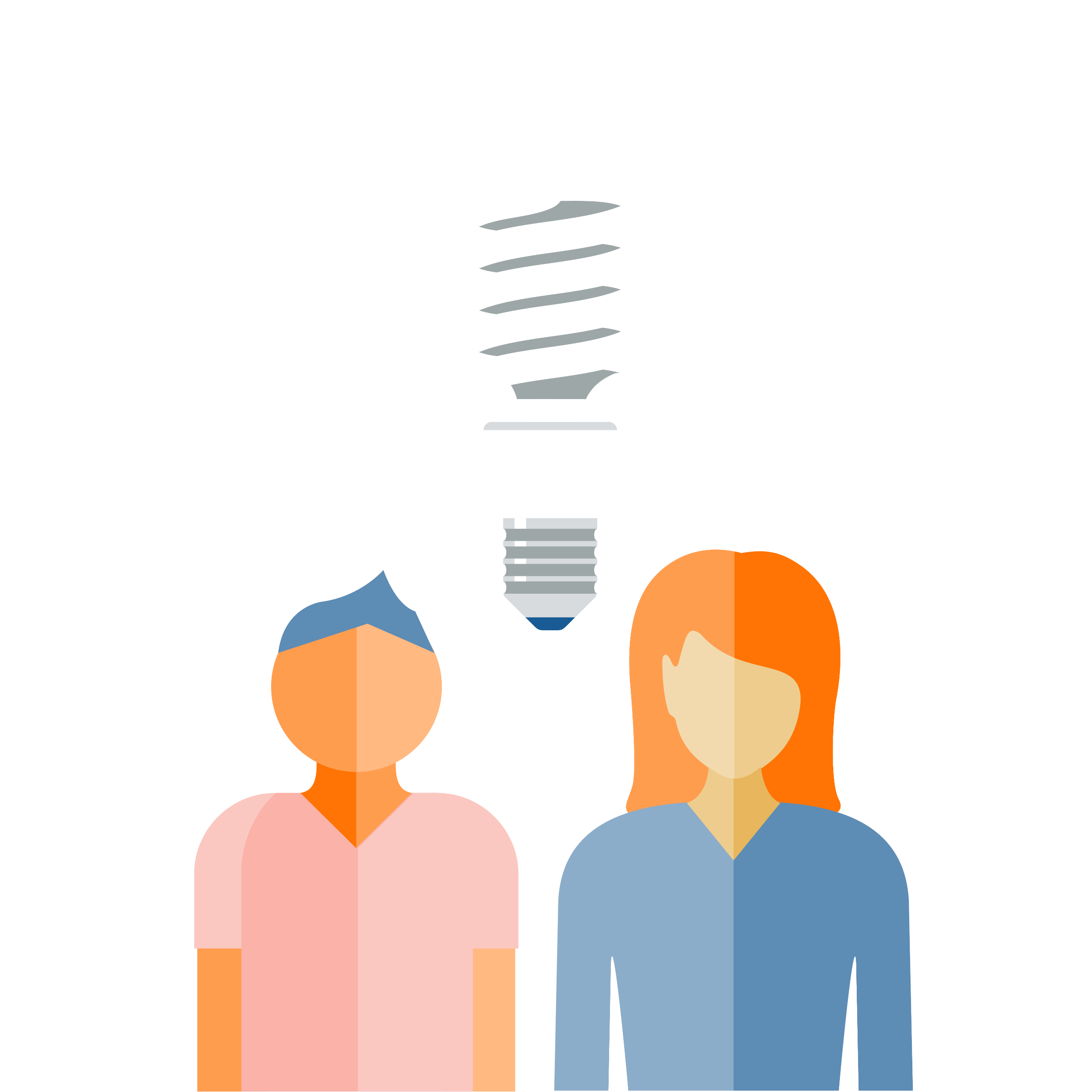 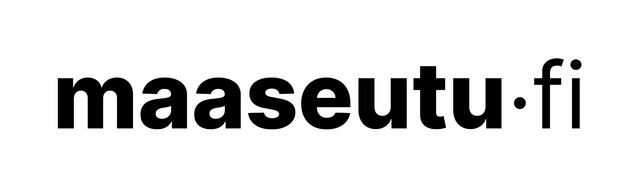 Maaseuturahoituksen viestintävinkit Yhteystiedot
Pohjois-Savo
Kerttu Lassila, maaseutuviestinnän koordinaattori
Etelä-Savo
Iida Vesterinen, maaseutuviestinnän koordinaattori
Pohjois-Karjala
Anna Romo, maaseutuviestinnän koordinaattori
Sähköpostit ovat muotoa etunimi.sukunimi@ely-keskus.fi

Yleisesti viestinnässä neuvoo oman hankkeenne yhteyshenkilö
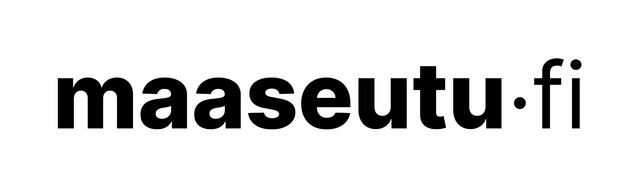 If you can't explain it simply, you don't understand it well enough.
Albert Einstein
Aihioita ja ideoita
esittele hankkeessa työskenteleviä henkilöitä 
esittele hankkeen toimijoita ja hankkeessa mukana olevia yhteistyökumppaneita 
kerro hankkeesta ja sen tavoitteista
kerro hankkeen toimenpiteistä, palveluista ja tapahtumista
esittele päivä hankkeen parissa
kerro hankkeen kohderyhmien kokemuksista hankkeen parissa
esittele hankkeessa toteutettuja tutkimustuloksia ja saavutuksia
postaa nostoja ja infograafeja hankkeen julkaisun eri teemoista.
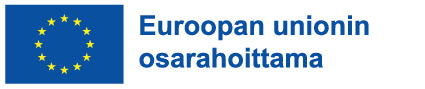 13
3.6.2024   |